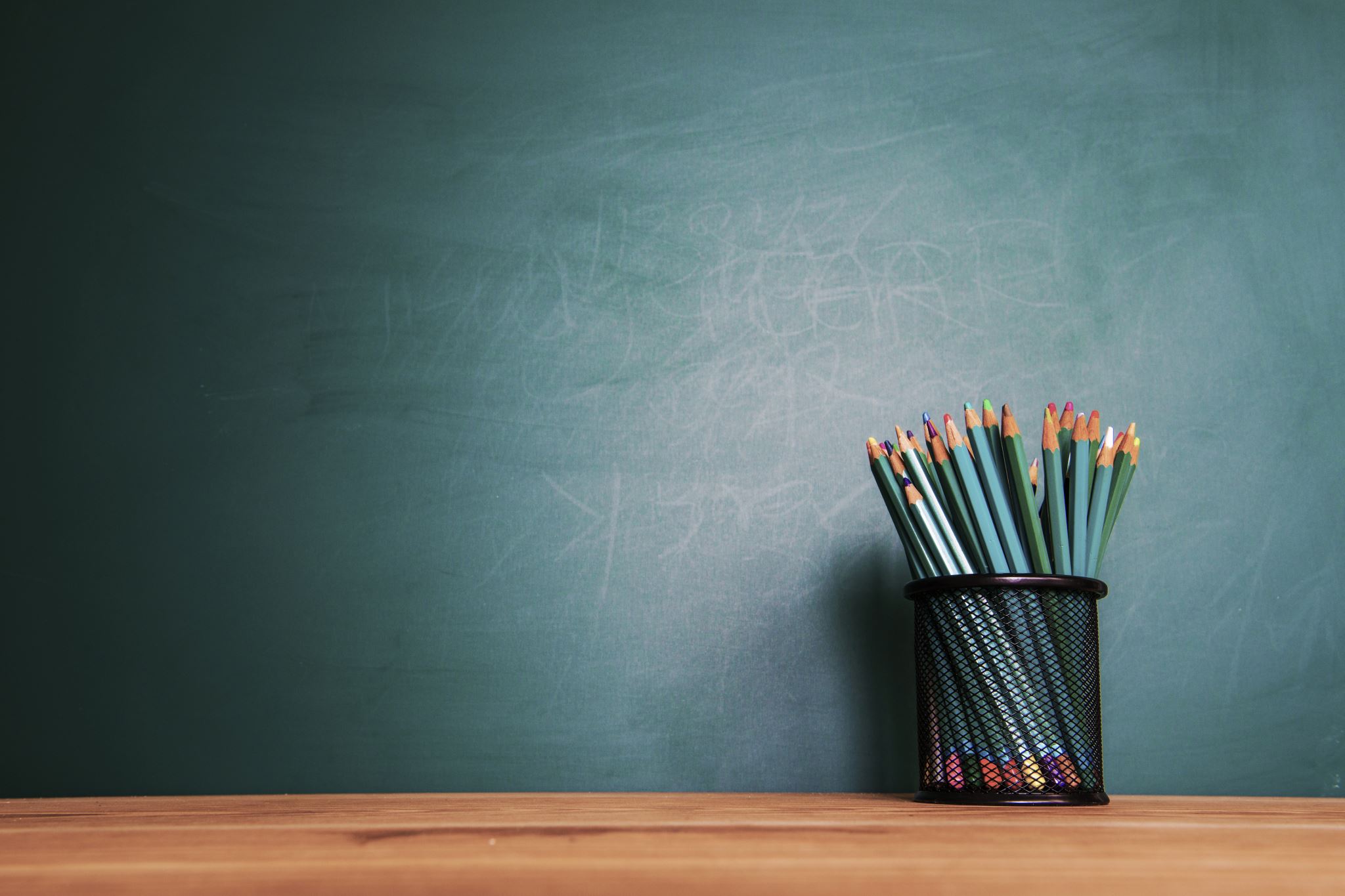 Writing a research article
Ruth Gomberg-Muñoz
Session 4: Literature review
Research article
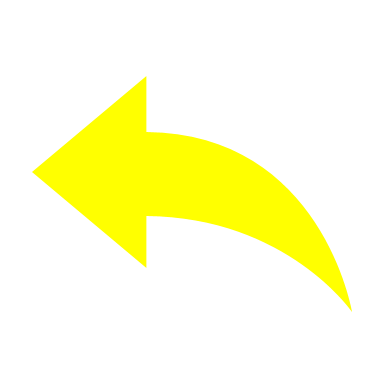 Literature review
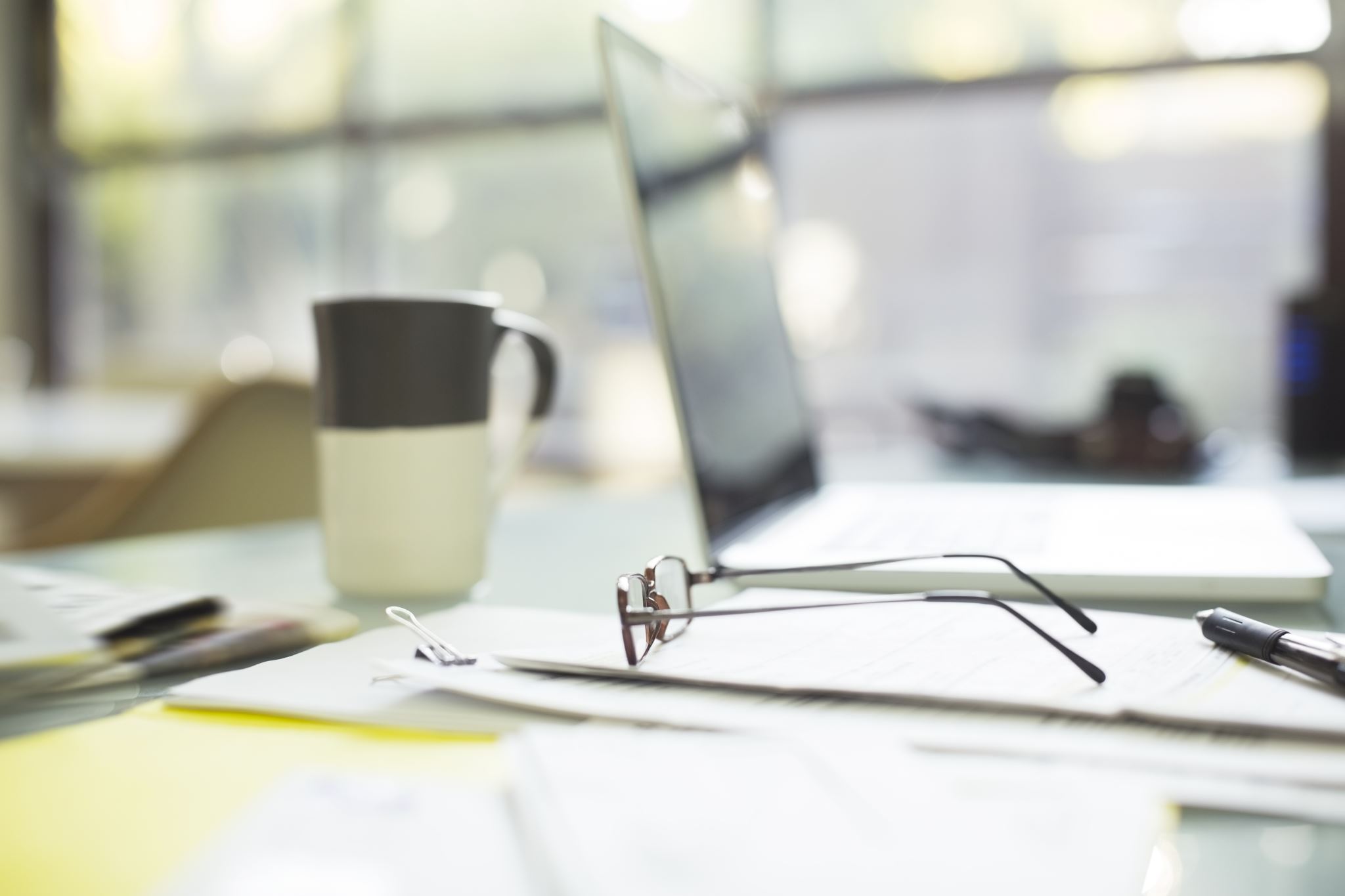 Writing time!